Hematopoietic & Lymphoid SystemWhite Cell disorders
Ghadeer Hayel, MD
HistopathologistMarch 30 2021
2
The most important disorders of WBCs are neoplasms.
Virtually all are considered malignant, but have a wide range of behaviors, ranging from the most aggressive cancers of man to indolent.
As a group they are quite common.
In our discussion we’ll divide them into three broad categories based on the cell of origin & differentiation of tumor cells:
1) Lymphoid neoplasms.
2) Myeloid neoplasms.
3) Histiocytic neoplasms
2.Neoplastic Proliferations of White Cells
~ Myeloid Neoplasms
3
4
Myeloid Neoplasms
Neoplasms originated from hematopoietic progenitors.
Primarily involve the bone marrow & replace normal marrow elements.
Lesser secondary Hematopoietic organs involvement ( LN , spleen & liver ).
5
Myeloid Neoplasms
Three broad categories of myeloid neoplasia:
Acute myeloid leukemia (AML): neoplastic cells are blocked at an early stage of development  Immature myeloid cells (blasts) accumulate in BM & frequently circulate in PB.
Myeloproliferative neoplasms (MPN): neoplastic clone continues to terminal differentiation but with increased or dysregulated growth. 
Myelodysplastic syndromes (MDS): terminal differentiation occurs but in a disordered and ineffective fashion  dysplastic BM precursors & PB cytopenias.
6
Acute vs Chronic leukemia
Acute leukemia 
Blasts 
Rapid proliferation of cells.
Rapidly Fatal (<6 months without Tx)
Lymphoid..ALL
Myeloid … AML
Chronic leukemia 
Mature cells
Gradual proliferation.
More indolent disease. (2-6 years without Tx)
Lymphoid … CLL
MPN… CML
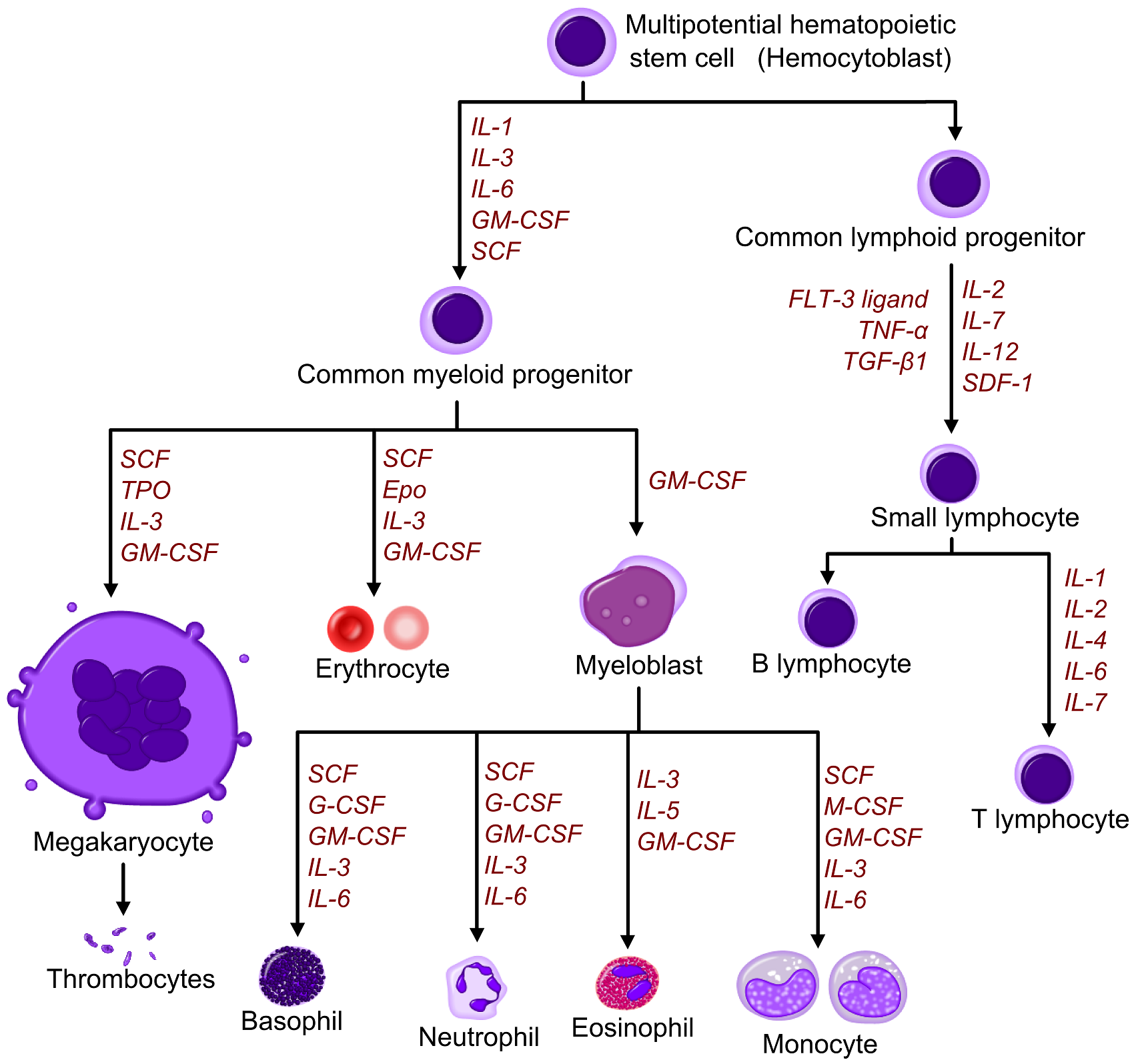 7
8
Immunophenotype
Diagnosis & classification  rely on tests (immunohistochemistry or flow cytometry)  to detect lineage-specific antigens, and markers of maturity.
Many such markers are identified by their cluster of differentiation (CD) number.
Cluster of differentiation antigens (CD): commonly used as cell markers in immunophenotyping, allowing cells to be defined based on what molecules are present on their surface.
9
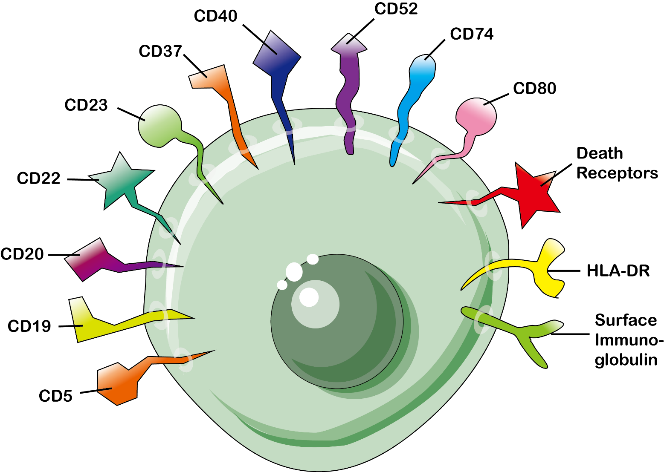 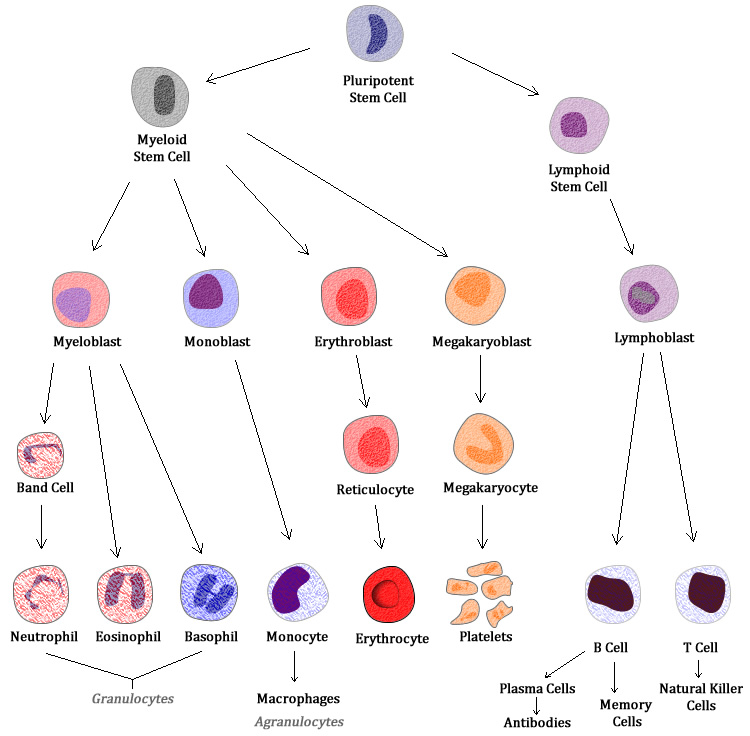 10
Acute myeloid leukemia (AML)
11
Acute myeloid leukemia (AML)
Affects  all age group, peak > 60 years. 
Clinical signs & symptoms; result from the replacement of normal marrow elements by leukemic blasts; symptoms related to anemia, thrombocytopenia, & neutropenia.
Acute: present within a few weeks of the onset of symptoms. 
Splenomegaly & lymphadenopathy are less prominent than in ALL (Acute Lymphoblastic leukemia)
12
Acute myeloid leukemia (AML) - Pathogenesis
Most AMLs harbor mutations in genes encoding transcription factors that are required for normal myeloid cell differentiation  interfere with the differentiation of early myeloid cells  accumulation of myeloid precursors (blasts) in BM. 
Examples: t(15;17) in acute promyelocytic Leukemia (APL)  fusion of retinoic acid receptor α (RARA) gene on chr. 17 & PML gene on chr. 15  PML/RARA fusion protein  blocks myeloid differentiation at promyelocytic stage.
13
Acute myeloid leukemia (AML) - Pathogenesis
Treatment with all-trans retinoic acid (ATRA), an analogue of vitamin A, overcome this block  induce the neoplastic promyelocytes to differentiate into neutrophils rapidly  clears the tumor. 
The effect is very specific;  AMLs without t(15;17) don’t respond to ATRA. 
This is an important example of a highly effective therapy targeted at a tumor-specific molecular defect.
t(15;17) AML have the best prognosis of any type  curable in > 80%
14
Acute myeloid leukemia (AML) – Classification
AMLs are very diverse in terms of genetics, cellular lineage, and degree of maturation. 
WHO classification relies on all of these features to divide AML into four categories: 
AMLs ass with specific genetic aberrations: important coz they predict outcome & they guide therapy.
AMLs with dysplasia: arise from MDSs.
AMLs occurring after genotoxic chemotherapy.
AMLs, Not otherwise specified: subclassified based on the predominant line of differentiation
15
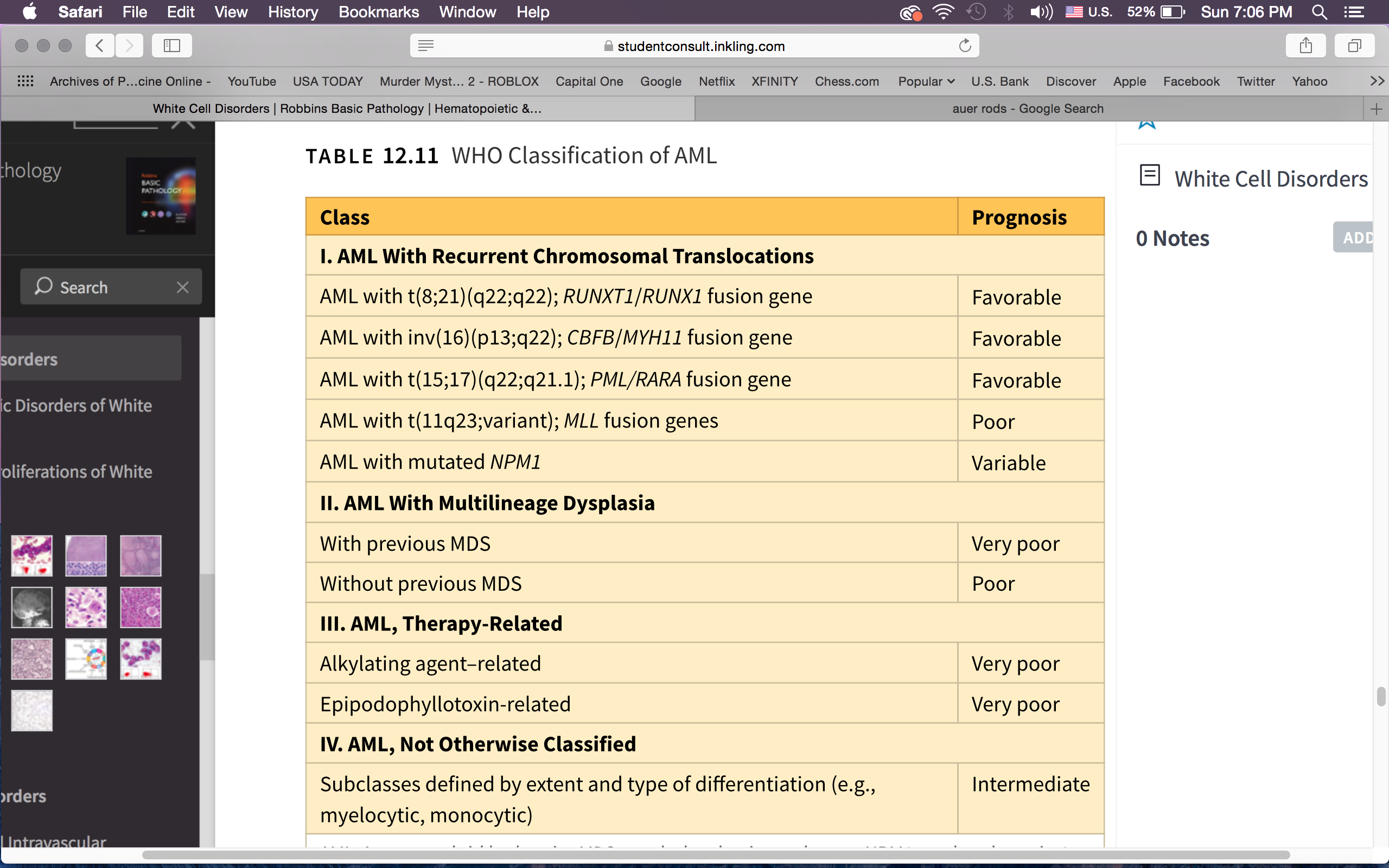 16
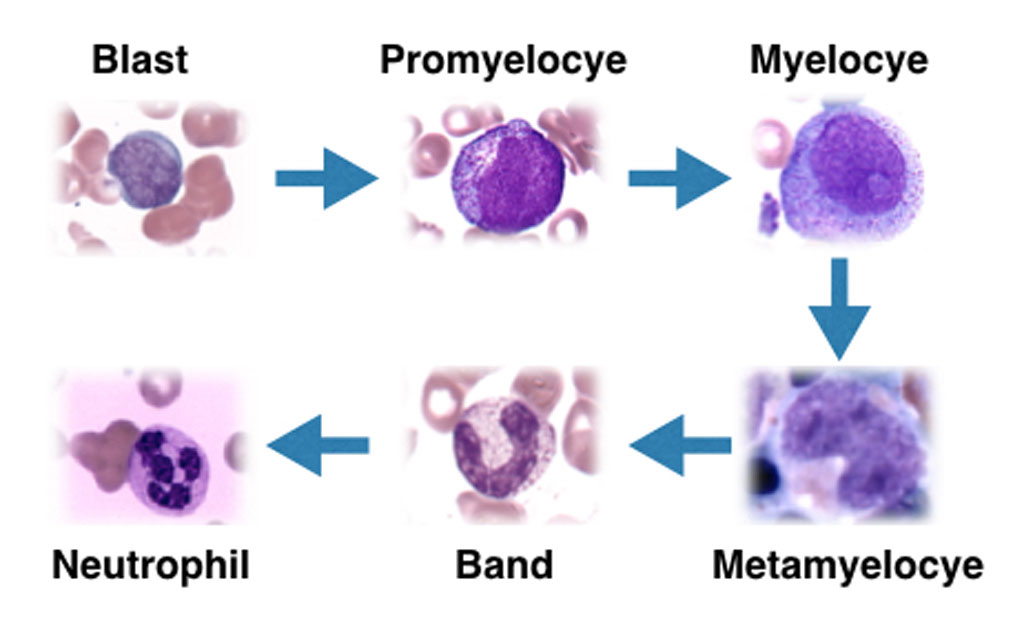 17
Acute myeloid leukemia (AML) – Morphology
By definition  AML: the presence of at least  20%  myeloid blasts or promyelocytes of BM cellularity.
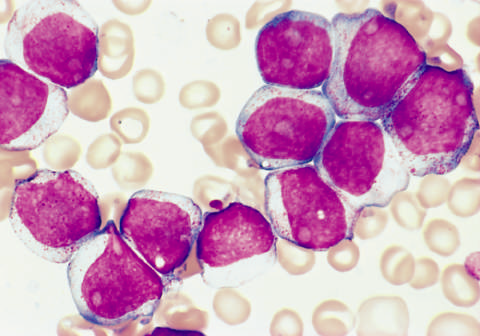 18
Acute myeloid leukemia (AML) – Morphology
By definition  AML: the presence of at least  20%  myeloid blasts or promyelocytes of BM cellularity.
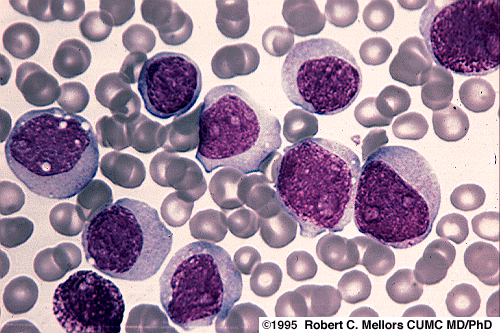 19
Acute myeloid leukemia (AML) – Morphology
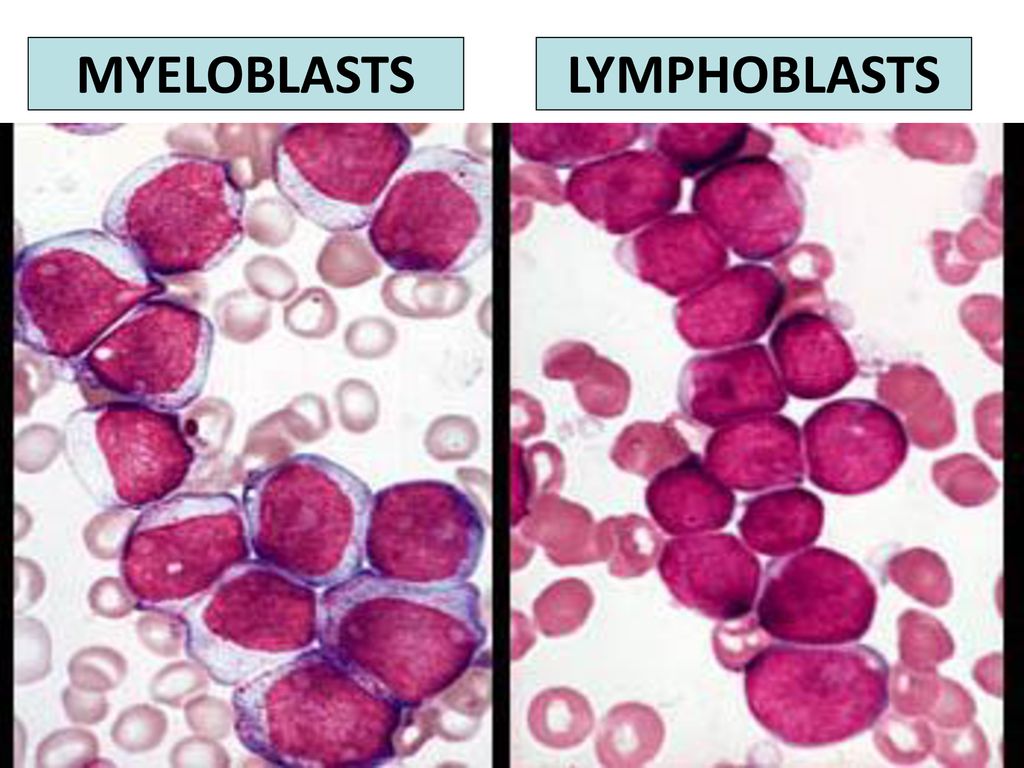 Myeloblasts: have delicate nuclear chromatin, 2-4 nucleoli, larger cytoplasm than lymphoblasts & fine azurophilic cytoplasmic granules.
20
Acute myeloid leukemia (AML) – Morphology
Auer rods: distinctive red-staining needle-like azurophilic granules, present in many cases. Numerous in acute promyelocytic leukemia (APL).
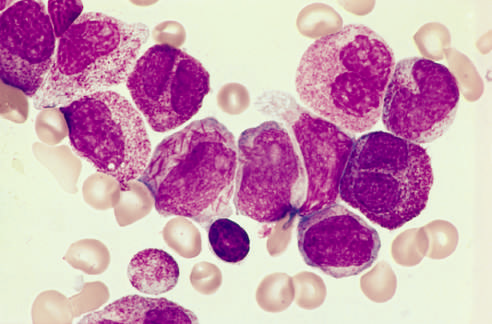 21
Acute myeloid leukemia (AML) – Morphology
In other subtypes of AML, monoblasts, erythroblasts, or megakaryoblasts predominate. 
Occasionally, blasts are entirely absent from PB (aleukemic leukemia). 
For this reason, BM examination is essential to exclude acute leukemia in pancytopenic patients.
22
Acute myeloid leukemia (AML) – Morphology
Monoblasts: have folded or lobulated nuclei, lack Auer rods.
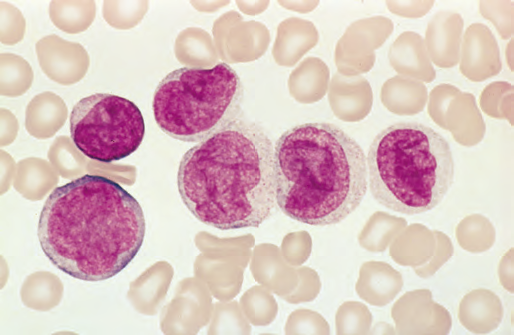 23
Acute myeloid leukemia (AML) - Immunophenotype
Immunologic markers are heterogeneous in AML. 
Most tumors express some combination of myeloid-associated antigens; CD13, CD14, CD15, or CD117 (KIT). 
CD34: a marker of hematopoietic stem cells & often present on myeloblasts.
Myeloperoxidase (MPO) , most specific.
Such markers are helpful in distinguishing AML from ALL and in identifying AMLs with only minimal differentiation.
24
Acute myeloid leukemia (AML) - Clinical features
Patients present within weeks or a few months of the onset of symptoms. 
Symptoms of anemia, neutropenia, & thrombocytopenia, (fatigue, fever, and spontaneous mucosal & cutaneous bleeding).
CNS manifestations are less frequent than ALL.
Procoagulants and fibrinolytic factors released by leukemic cells, especially in AML with the t(15;17)  high DIC incidence.
25
Acute myeloid leukemia (AML) - Clinical features
Tumors with monocytic differentiation often infiltrate the skin (leukemia cutis) & the gingiva. 
AML occasionally presents as a localized soft-tissue mass  myeloblastoma or granulocytic sarcoma
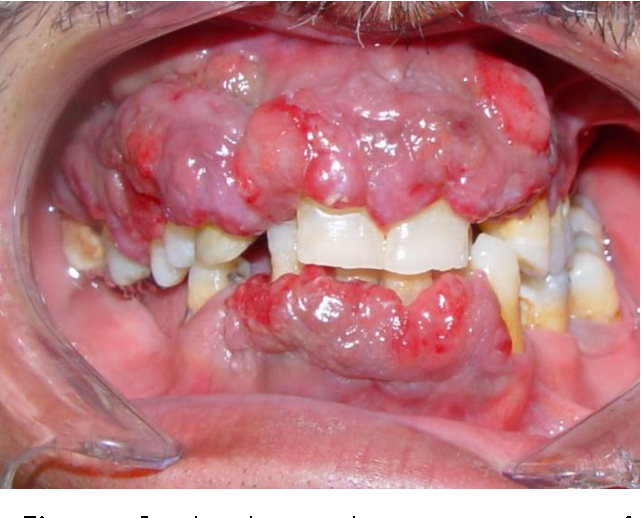 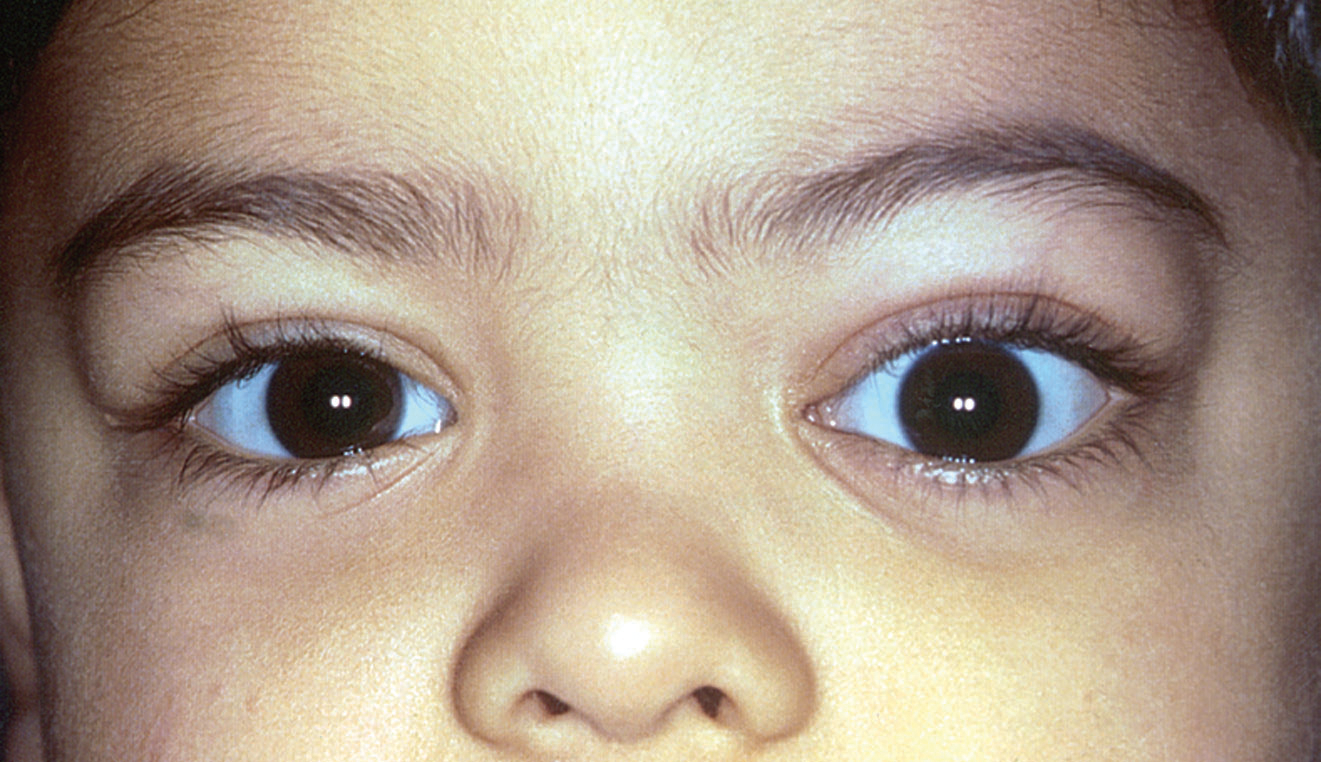 26
Acute myeloid leukemia (AML) - Prognosis
AML remains a devastating disease. 
Tumors with “good-risk” karyotypic abnormalities (t[8;21], inv[16]) are associated with a 50% chance of long-term disease-free survival.
Overall survival in all patients is only 15-30% with conventional chemotherapy.
27
Questions?
Thank YOU!
😉